les Graphes Orientés
Un graphe orienté est un couple G = (V,E).
Les éléments de V sont appelés sommets. Les éléments de E, s'il en existe, sont appelés acres.






Si e = (u, v ) est un arc du graphe G, u est l’extrémité initiale de e et v l’extrémité finale de e.
Soit u un sommet d’un graphe orienté. On note d+ (u) le nombre d’arcs ayant u comme extrémité initiale, et d- (u) le nombre d’arcs ayant u comme extrémité finale. Ainsi, on a :
d(u) = d+ (u) + d-(u)
∑uєV d+ (u) = ∑uєV d-(u)=|V|
Chaîne : suite finie de sommets reliés entre eux par une arête.
 Chaîne simple : chaîne qui n’utilise pas deux fois la même arête.
 Chaîne eulérienne : chaîne simple passant par toutes les arêtes d’un graphe.
Chaîne hamiltonienne : chaîne simple passant par tous les sommets d’un graphe
une et une seule fois.
Chemin : suite de sommets reliés par des arcs dans un graphe orienté.
 Cycle : chaîne qui revient à son point de départ.
 Cycle eulérien : cycle simple passant par toutes les arêtes d’un graphe une et
une seule fois.
 Cycle hamiltonien : cycle simple passant par tous les sommets d’un graphe une
et une seule fois.
 Graphe connexe : un graphe G est dit connexe si pour toute paire de sommets
(u; v)  de G, il existe une chaîne de premier terme u et de dernier terme v
Un sous-graphe connexe maximal d'un graphe non orienté quelconque est une composante connexe de ce graphe.
Graphe eulérien : graphe qui possède un cycle eulérien.
 Graphe semi-eulérien : graphe qui possède une chaîne eulérienne.
 Graphe hamitonien : graphe qui possède un cycle hamiltonien.
 Graphe semi-hamiltonien : graphe qui possède une chaîne hamiltonienne.
Longueur d’une chaîne : nombre des arêtes qui composent la chaîne.
 Valeur d’une chaîne : somme des valeurs des arêtes (arcs) d’une chaîne d’un graphe value.
 Distance entre deux sommets : longueur de la plus courte chaîne joignant ces deux sommets.
Diamètre d’un graphe : maximum des distances entre les sommets d’un graphe.
Un multigraphe est un graphe qui est autorisé à avoir plusieurs arêtes, c'est-à-dire deux sommets peuvent être reliés par plusieurs arêtes. Ainsi autorise les boucles.
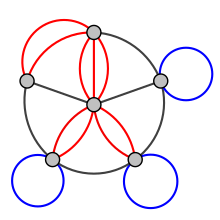